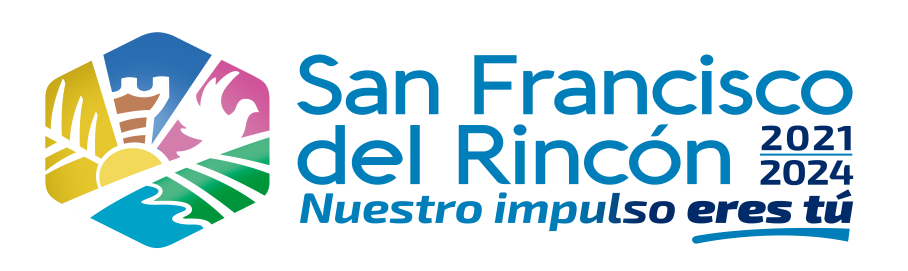 Organigrama de la Dirección de Medio Ambiente y    Ecología
Dirección General
Ing. Paola de la Luz Rodríguez  Becerra
Secretaria
vacante
Inspector de medio ambiente
Lic. Marcelo Salas Maldonado
Inspector de medio ambiente
Ing. Sergio Sebastián  Luna Vargas
Inspector de medio ambiente
Ing. Alejandro Ornelas Rodríguez
Asistente Jurídico
vacante
Inspector de medio ambiente
Alejandro  Arriaga Ibarra
Auxiliar de inspector de ecología
Ramón Martin Santibáñez López
Auxiliar Jurídico B
Mtra. Elizabeth Lazarini Gamboa
Auxiliar de inspector de ecología
Eva Neli Gamiño Gutiérrez
Auxiliar de CERCA
Aurelia Gómez Cruz
Vivero Municipal Jornalero
Narcizo Pacheco Gómez
Educador Ambiental
Jorge Ernesto Martínez Márquez
ANP Presa Silva Auxiliar de CERCA
Norberto Reyes Navarro
Vivero municipal Jornalero
Adolfo Pacheco Gómez
Vigilante
J. Jesús Torres Arellano
Vigilante
J. Carmen Vernal Medina